Проецирование: центральное, параллельное, прямоугольное.
Презентация к уроку черчения в 8 классе.
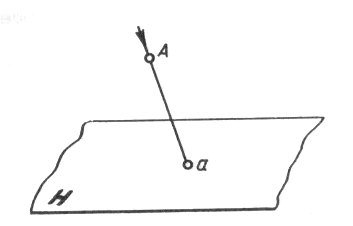 Получение проекции точки.
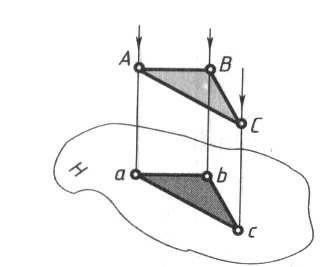 Проекция фигуры.
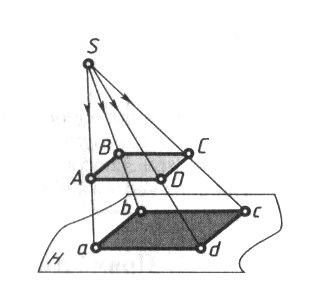 Центральное проецирование.
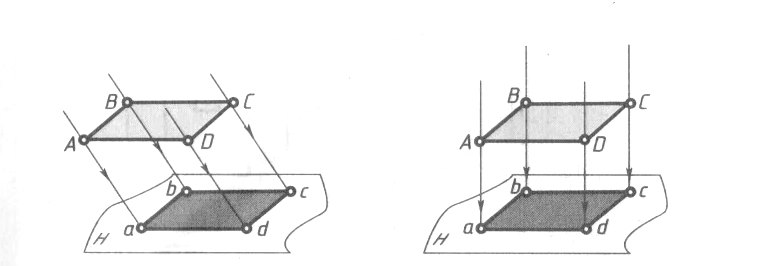 Параллельное косоугольное и прямоугольное проецирование.
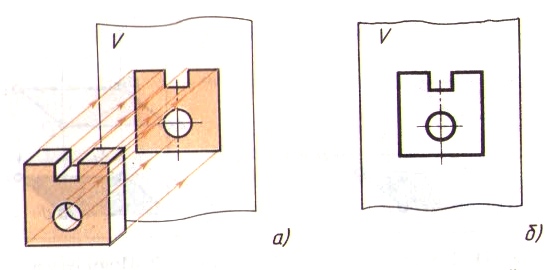 Проецирование на одну плоскость проекции.
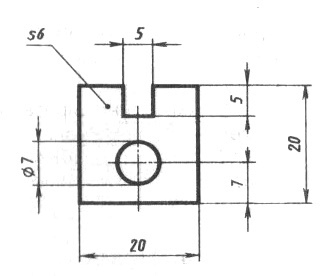 Чертеж детали.
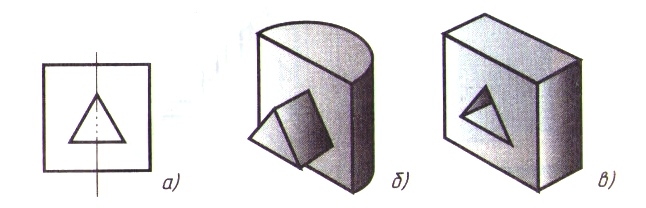 Неопределенность формы предмета по одной проекции.
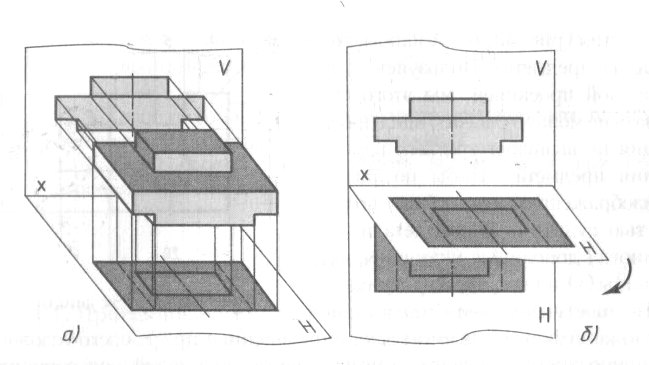 Проецирование на две плоскости проекций.
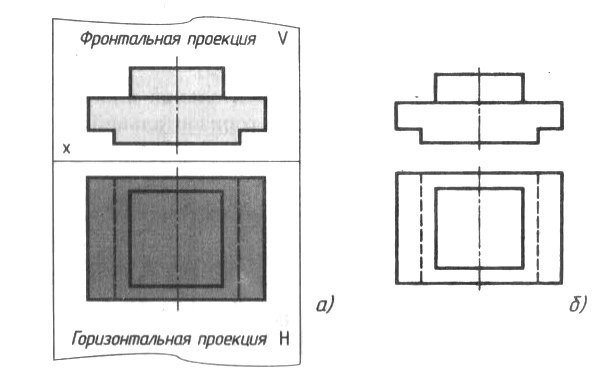 Две проекции предмета.
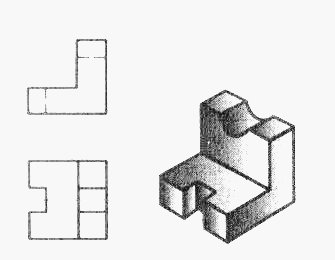 Неопределенность формы предмета по двум проекциям.
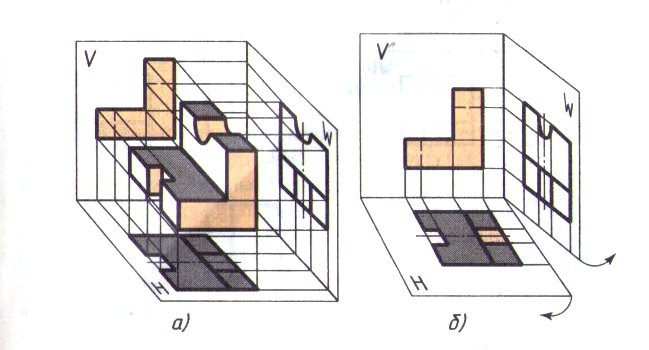 Проецирование на три плоскости проекций.
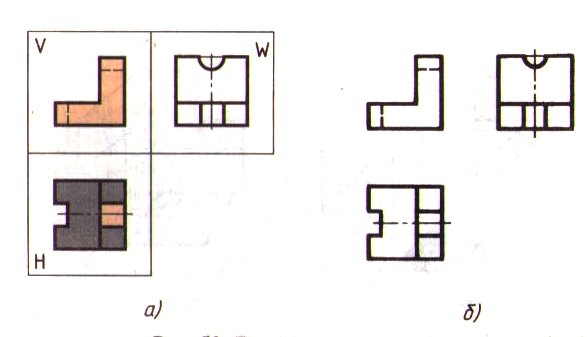 Три проекции предмета.
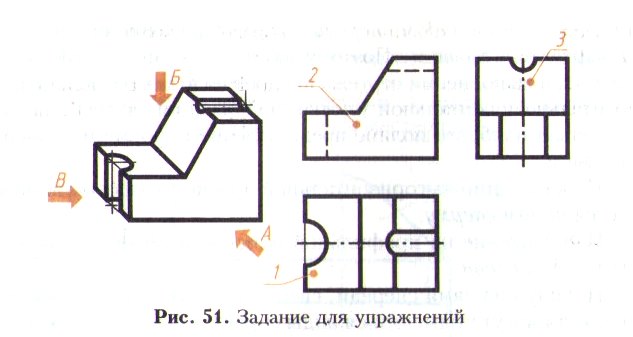 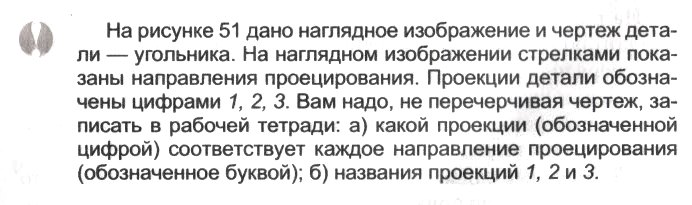 Вопросы для проверки.
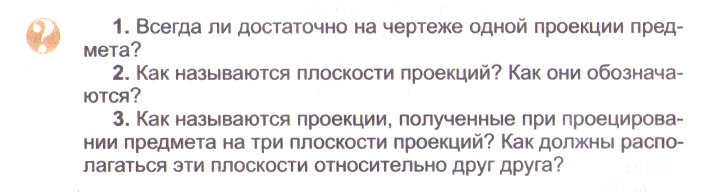